Fig. 3 Atherosclerotic lesions in apoE−/− IL-18+/+ and apoE−/− IL-18−/− ...
Cardiovasc Res, Volume 59, Issue 1, July 2003, Pages 234–240, https://doi.org/10.1016/S0008-6363(03)00343-2
The content of this slide may be subject to copyright: please see the slide notes for details.
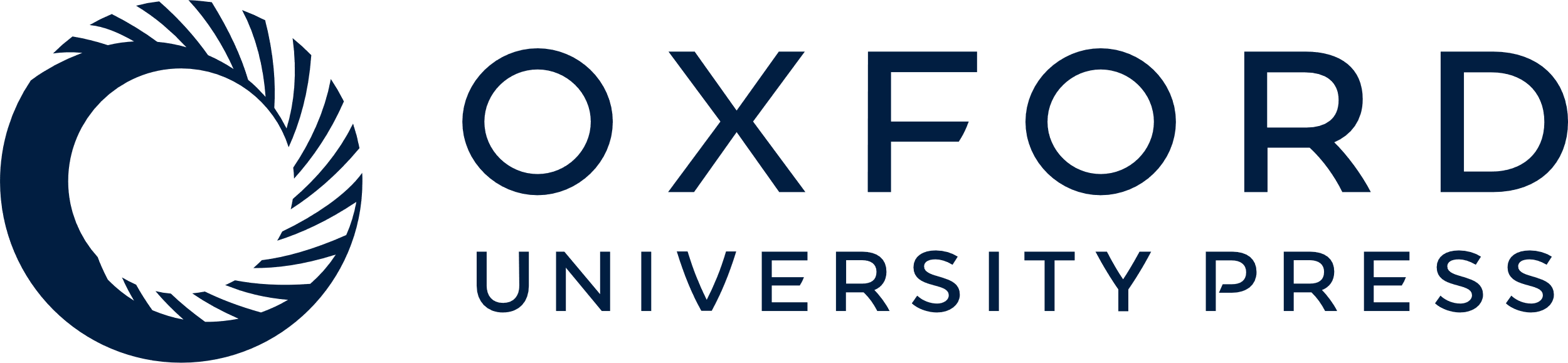 [Speaker Notes: Fig. 3 Atherosclerotic lesions in apoE−/− IL-18+/+ and apoE−/− IL-18−/− mice (n = 10 in each group, mean±S.E.M.). Data show the average lesion size in cross-sections from the aortic root. The two groups were significantly different, *P = 0.005.


Unless provided in the caption above, the following copyright applies to the content of this slide: Copyright © 2003, European Society of Cardiology]